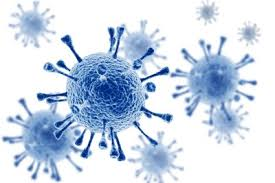 Human Immunodeficiency Virus (HIV)
What is HIV?
Human:  Infecting human beings
Immunodeficiency:  Decrease or weakness in the body’s ability to fight off infections and illnesses
Virus:  A pathogen having the ability to replicate only inside a living cell
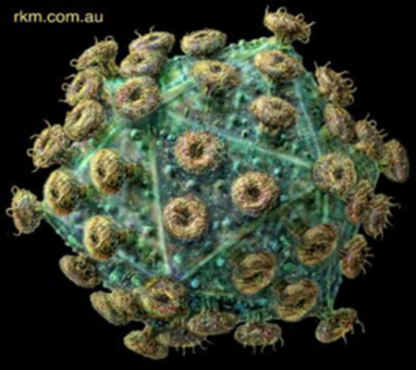 Important Properties:
HIV is a retrovirus from the (lentivirus family) that attacks the immune system.
Its genetic material, RNA, is transcribed to DNA during replication by reverse transcriptase.
Structure of the HIV :
Cone-shaped core 
Envelope (gp120 and gp41).
The genome: two copies (diploid) of a single-stranded, positive-polarity RNA genome.
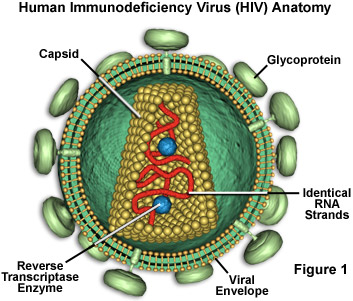 Hiv replication cycle
HIV Transmission
Sexual contact (vaginal – anal intercourse, oral sex )
Injection of blood or needlestick injury.
Perinatal transmission (from infected mother to child).
HIV IS TRANSMITTED BY…
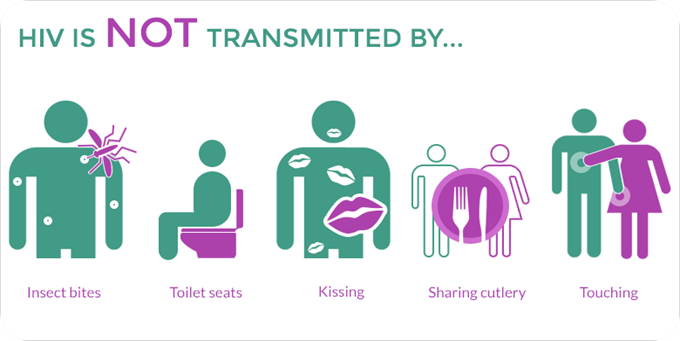 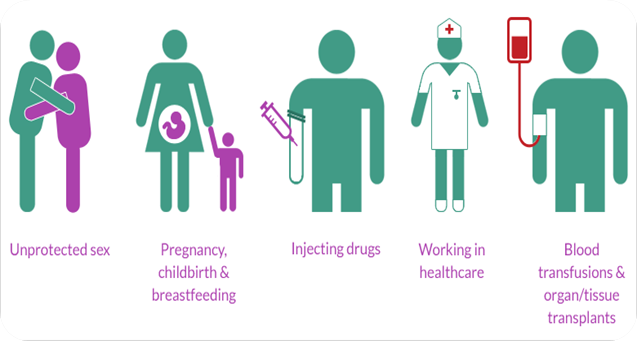 Body fluid known to transmit HIV:
*BLOOD *VAGINAL SECRETION *SEMEN *BREAST MILK
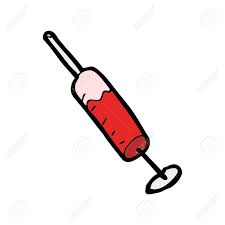 High risk groups for HIV transmission:
Homosexual or bisexual men.
IV drug users.
Newborn babies of mothers who are HIV positive.
Blood transfusion recipients.
Types of HIV Virus:
What is AIDS?
AIDS results when HIV infection progresses to an advanced stage, damaging the immune system to a point at which the body can no longer fight illness.  
AIDS is a syndrome because it is characterized by a group of illnesses.
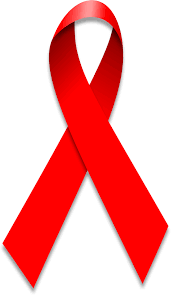 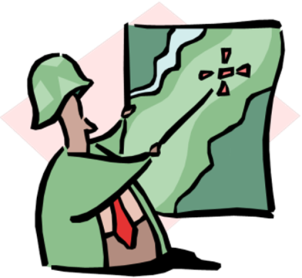 HIV vs. AIDS
HIV is the virus that causes AIDS.
Not everyone who is infected with HIV has AIDS.
Everyone with AIDS is infected with HIV.
AIDS is result of the progression of HIV infection.
Anyone infected with HIV, although healthy, can still transmit the virus to another person.
HIV and the Immune System:
The CD4 cells coordinate a body’s immune response to an invader (bacteria, virus, etc.)
BUT, when HIV enters CD4 cells for reproduction, it damages the CD4 cell, eventually killing it.  
The body’s immune system works hard making more CD4 cells.
Overtime, HIV destroys the CD4 cells faster than the immune system can make new ones.
So, HIV damages the very system that usually protects the body from infection.
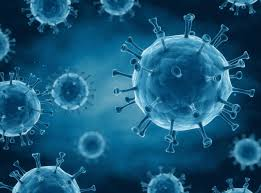 HIV and the Immune System:
CD4 cell count is the best indicator of the status of the immune system and of the risk for opportunistic infections and disease progression.
If CD4 cell count is > 500 cells/mm3, the immune system is essentially normal.
If CD4 cell count is from 200 to 500 cells/mm3, there is a risk of developing major opportunistic infections and HIV-related problems.
If CD4 cell count is < 200 cells/mm3, there is severe immune suppression and a high risk of AIDS-defining conditions and opportunistic infections.
Stages of HIV disease:
1- Primary HIV Infection (early, acute stage):
More than 50% of people will experience a brief flu-like illness about  2-4 weeks following exposure of HIV. 
 
Fever
Maculopapular rash
Adenopathy
Pharyngitis 
 
During this phase, the immune system is compromised by sudden decrease in CD4 T helper cells and increase in viral load (viremia), which increases the risk of HIV transmission.
The appearance of specific anti-HIV antibodies occurs 2-12 weeks after the development of symptoms.
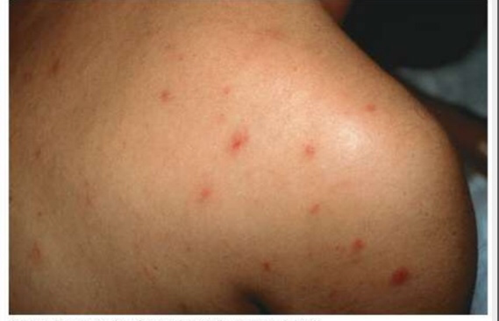 Stages of HIV disease:
2- Asymptomatic HIV Infection (latent, chronic phase):
Longest phase (10 or more years). 
The patient is asymptomatic. 
Viremia is low or absent.
Persistent lymphadenopathy with nodes typically < 2 cm.
People who take ART as prescribed and maintain an undetectable viral load are at no risk of transmitting HIV.
Stages of HIV disease:
3- Symptomatic HIV Infection (pre-AIDS):
Number of CD4 T cells gradually falls – 200-500 cells/mm3 
Mild infections or chronic signs and symptoms: Persistent generalized lymphadenopathy, localized fungal infections, constitutional symptoms, and oral hairy leukoplakia.

A syndrome called AIDS-related complex (ARC) : 
Persistent fever, fatigue, weight loss, lymphadenopathy 
ARC often progresses to AIDS
Stages of HIV disease:
4- AIDS (late stage):
A patient with HIV has AIDS if he or she has (1) a CD4 T-cell count < 200 cells/ mm3, (2) a CD4 T-cell percentage of total lymphocytes below 14%, or (3) an AIDS-defining illness.
Once a person is diagnosed with AIDS, they can have a high viral load and are able to transmit HIV to others very easily. 
Without treatment, people with AIDS typically survive about 3 years.
There is an increase in the frequency and severity of opportunistic infections (Candidiasis, Pneumocystis pneumonia, Kaposi’s sarcoma, Bacterial, Viral, Fungal and Protozoal infections).
Clinical Manifestation:
Pulmonary manifestation:
Chest pain, cough with or without sputum, SOB
Pneumocystis carinii pneumonia (PCP) (leading cause of death in patients with AIDS) , pulmonary tuberculosis 

GI manifestation:
Weight loss, diarrhea, anorexia, abdominal cramping, tenesmus 
Oropharyngeal and esophageal candidiasis 
Oral hairy leukoplakia
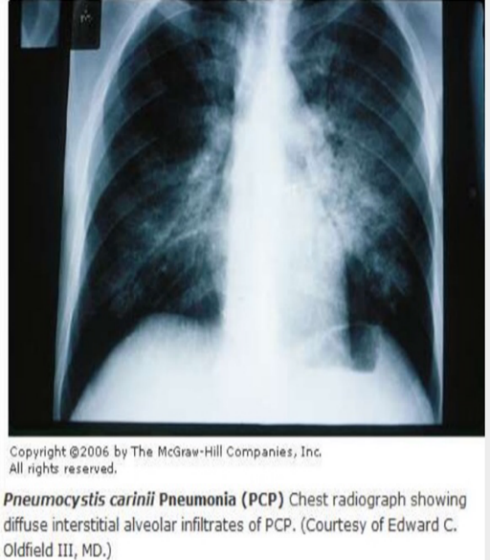 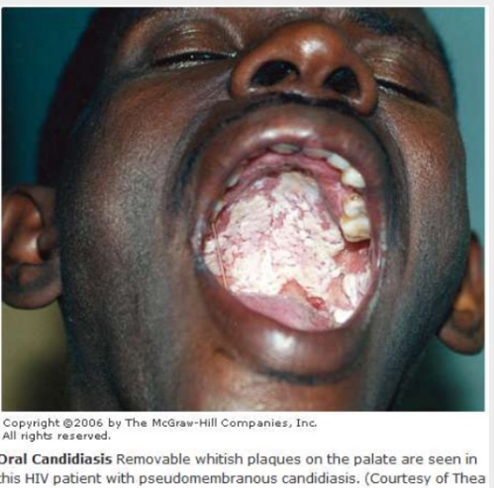 Clinical Manifestation:
Dermatologic manifestation:
Molluscum contagiosum
Seborrheic dermatitis 
Papular pruritic eruption 
HSV infection
 
CNS manifestation:
Mental slowing, impaired memory and concentration, ataxia, lower extremity weakness, loss of balance 
HIV-associated dementia
Toxoplasmosis
Cryptococcal meningitis
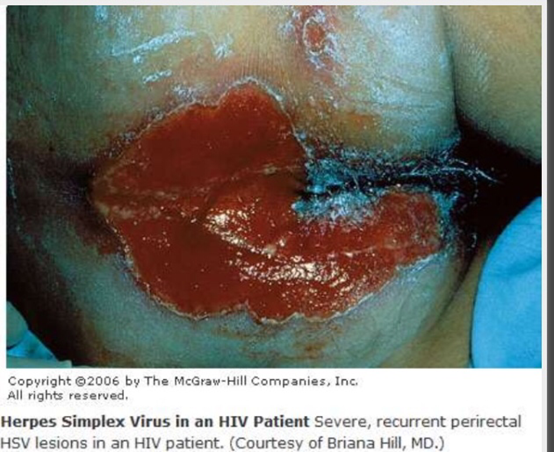 Clinical Manifestation:
Ocular manifestation:
Retinopathy due to CMV retinitis 
Visual impairment ~progress to blindness if untreated
 
Renal manifestation:
Acute kidney injury due to acute infection or nephrotoxicity of drug 
 
Malignancies:
Kaposi’s sarcoma (aggressive tumor)
Non-Hodgkin’s lymphoma
Cervical carcinoma
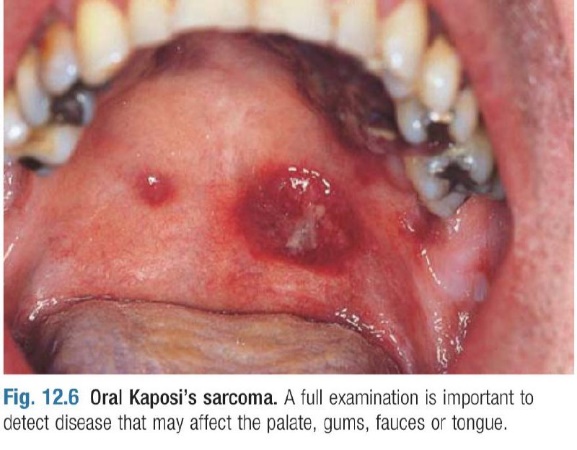 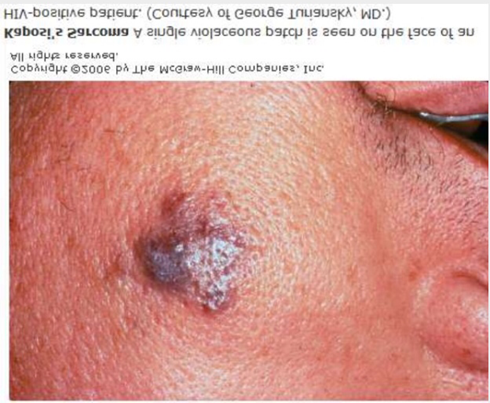 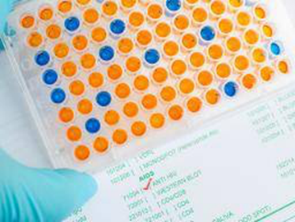 Diagnostic Evaluation
1- Positive Blood test for HIV:
ELISA: serological test to detect antibodies against HIV
Western blot test: used to confirm positive result in ELISA
When infected with HIV, it usually takes the body up to 12 weeks to develop enough antibody to HIV for the test result to be positive, resulting false negative test if evaluated early.

2- Lymphocyte panel: show decreased CD4 count

3- Complete blood count: may show anemia and decrease WBC count
Diagnostic Evaluation
3- Viral load with PCR: measure the amount of HIV in the blood.
Patients with acute HIV infection have very high levels of viremia.
This test is useful to diagnose primary infections and infections in infants of HIV-infected mothers.

4- p24 antigen test: 
The p24 antigen assay measures the viral capsid (core) p24 protein in blood that is detectable earlier than HIV antibody during acute infection. 
This may be useful for screening.
Treatment of HIV:
Classes of antiviral drugs:
Nucleoside reverse transcriptase inhibitors (NRTI): First class of medication for treatment of HIV – zidovudine (used in pregnancy), lamivudine, tenofovir (only nucleotide).
Non-nucleoside reverse transcriptase inhibitors (NNRTI): Efevirin, Etravirine
Protease inhibitors (-navir): Ritonavir, indinavir
Integrase inhibitors: Raltigravi
CCR5 inhibitor or fusion inhibitors – Maraviroc
Treatment of opportunistic infections.
Highly active antiretroviral therapy (HAART): Two NRTI + NNRTI or protease inhibitors or integrase inhibitors
Vaccinations:
Vaccines against HIV are being developed, and they are in various stages of clinical trial but at present none have proven effective.
Other vaccinations are given to HIV patients to prevent other infections.
Pneumococcal polysaccharide vaccine (every 5-6 years)
Influenza vaccine (yearly)
Hepatitis B vaccine
Prevention:
No vaccine
Avoid exposure to virus by using condoms and not sharing needles.
Cesarean section (decrease chance of ruptured membrane)
No breastfeeding if the mother is infected.
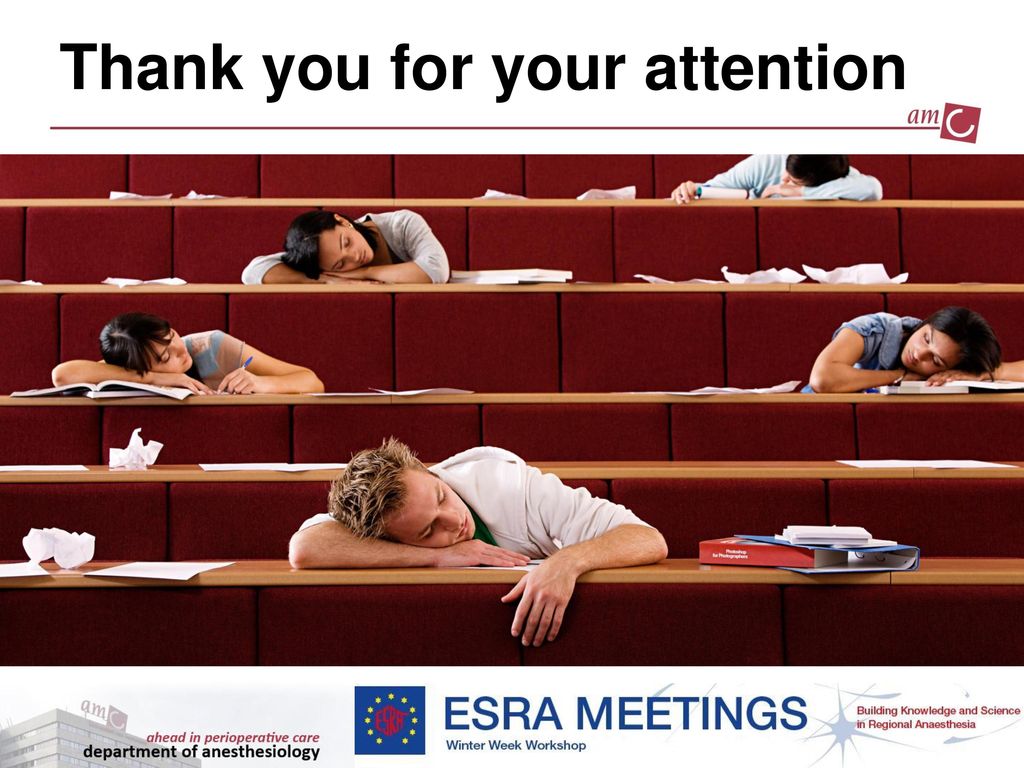